项目五
任务一  色彩搭配与构图设计
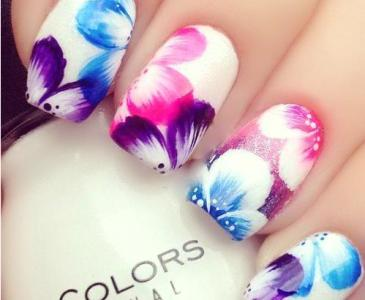 学习目标和任务
1.知识目标：色彩搭配原理和构图方式。
2.能力目标：能独立配色、设计构图。  
3.情感目标：培养学生独立创作设计的能力。
教学环节：
复习巩固
图片导入
知识讲解
实操练习
结果展示
教师点评
巩固练习
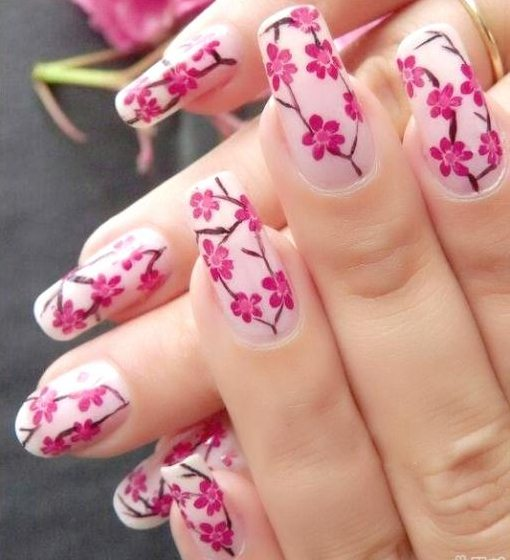 知识讲解：
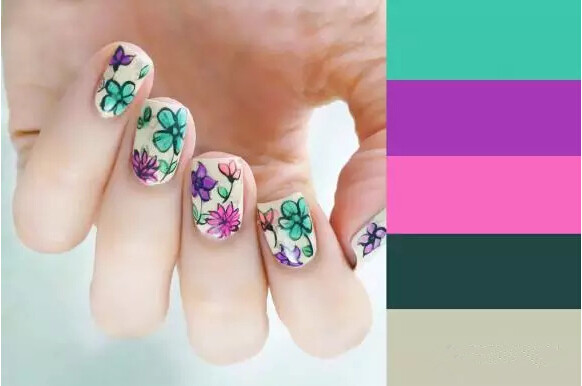 一、色彩常识
1、概念：1）色相、明度、纯度
                    2）三原色 、间色、复色
2、常用色彩搭配形式及特征
二、色彩搭配原则
1、美甲和肤色的搭配原则
2、美甲颜色与甲形搭配技巧
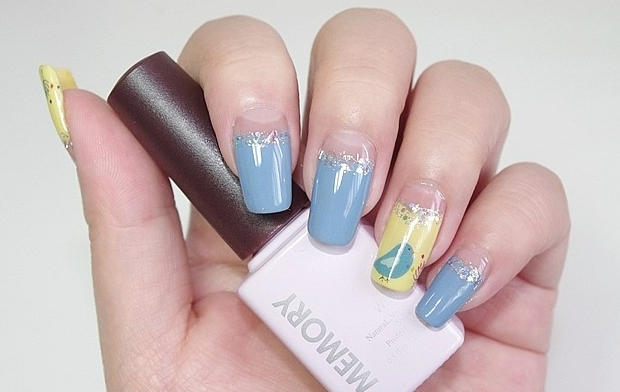 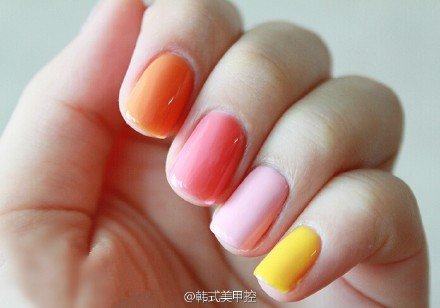 一、色彩常识
2、常用色彩搭配形式及特征：

同类色（纯色搭配，效果统一协调）
类似色（色相接近的色彩搭配，效果朴素、和谐雅致）
邻近色（色相稍有差距的色彩搭配，效果清新明快）
对比色（色相差距非常大的色彩搭配，效果对比明显、强烈）
互补色（反差大，视觉冲击力强）
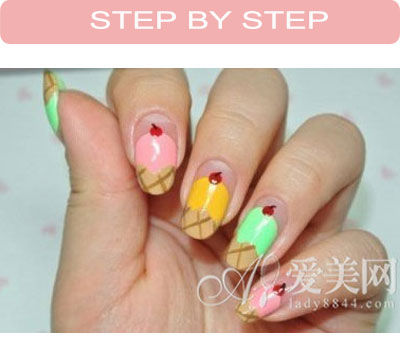 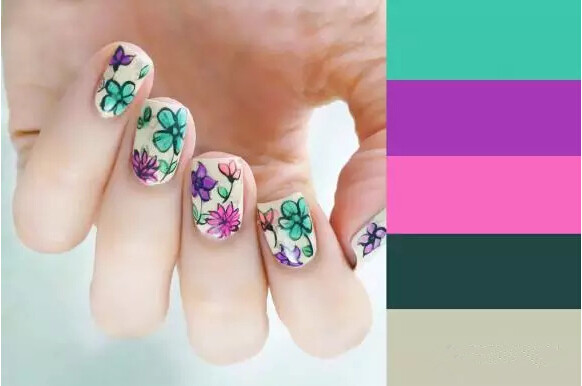 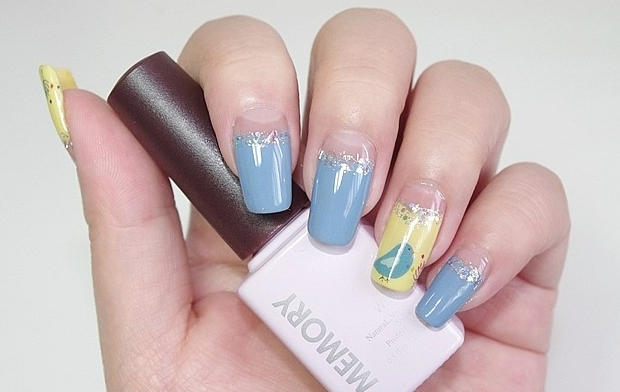 二、色彩搭配原则
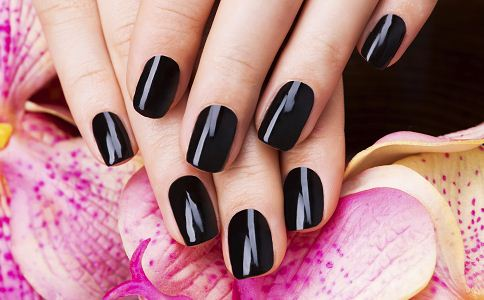 1、美甲和肤色的搭配原则：
1）肤色偏黑的手尽量选择深色系的美甲，例如黑色系，红色系，深蓝色系等。最重要的是要避免选择荧光色系和明亮色，例如橙色，暗紫色等。
  2）肤色偏黄的则应该选择一些浅色系的美甲，例如奶茶色，裸色等。因为这类颜色和肤色接近，能很好得修饰手部颜色，让你的手部看起来更加自然。  
 3）肤色白的，恭喜爱美的美眉们各种颜色都可以尝试一下，尤其推荐的是紫色系和橙色系，手白党是唯一可以驾驭橙色美甲的一族！
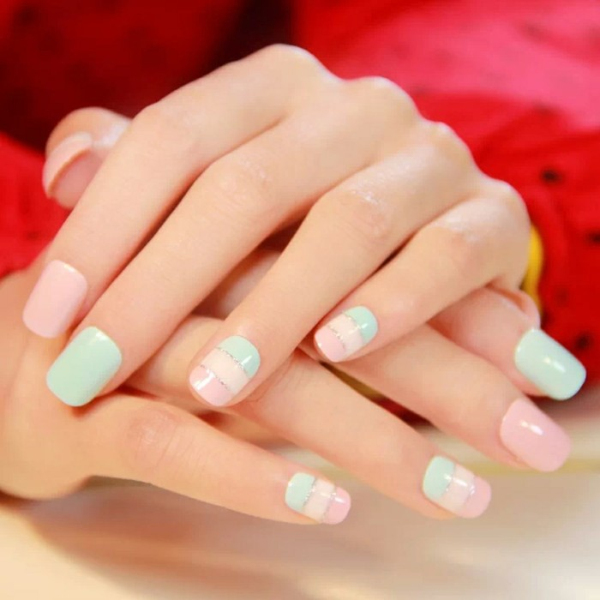 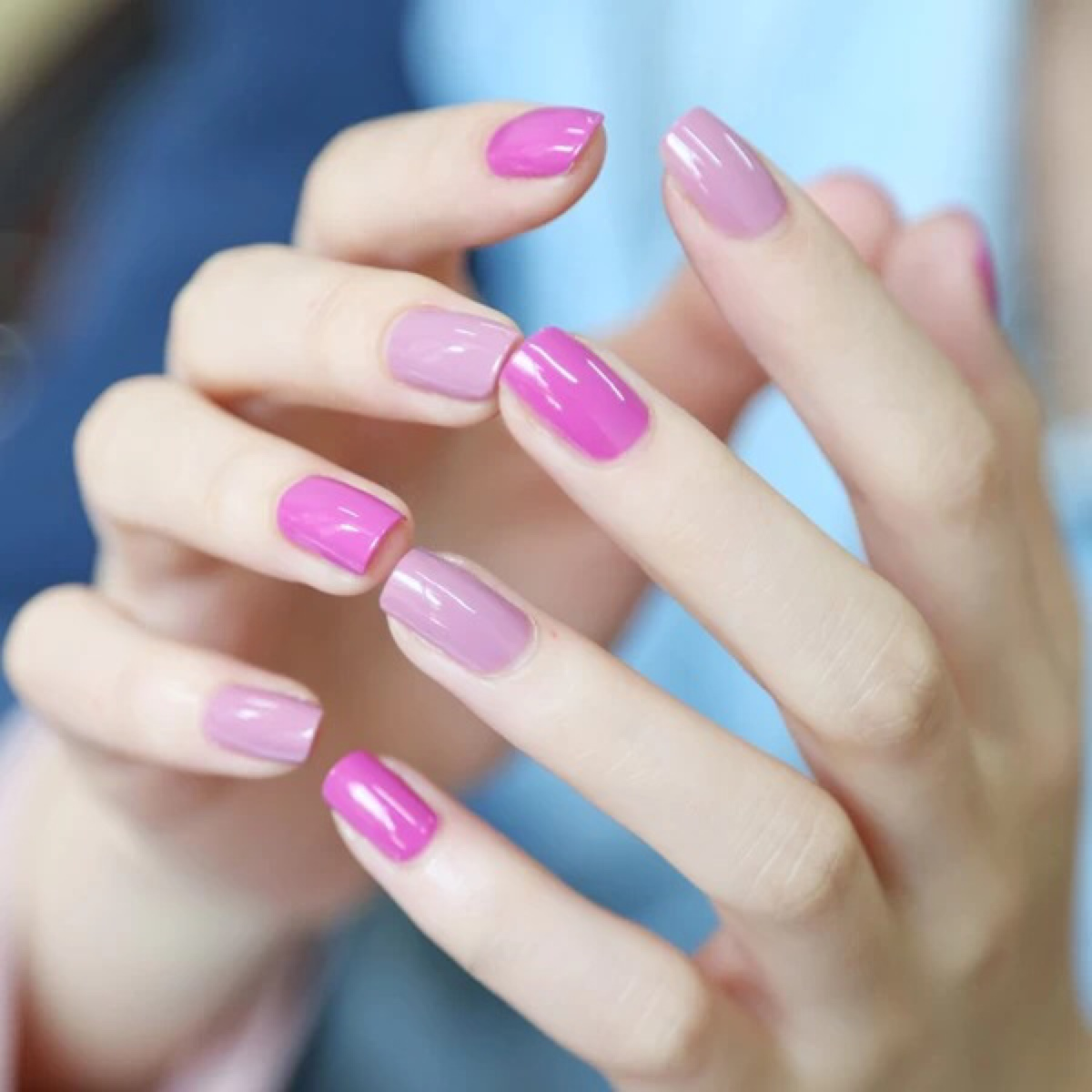 色彩搭配原则
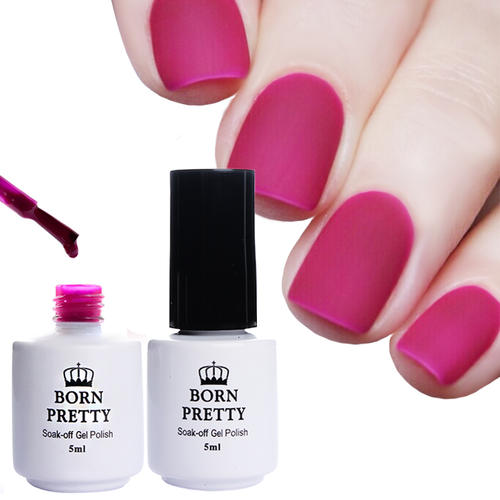 2、美甲颜色与甲形搭配技巧：
1）方形指甲：切忌颜色过亮的甲油颜色。方形甲是眼下大热的一款甲形，是一款好搭的甲型。但方形甲给人一种距离感，因此不要搭配过亮的甲油颜色，如银色、白色、金色等。
2）椭圆形与圆形：这两种是常见的形状之一，看起来比较柔和，是大众性甲形。用暖色系的甲油比较普遍。性格开朗的可以选择粉色、暗红、酒红甲油。
3）尖形指甲：尖形指甲切忌闪粉或亮片，建议尖形指甲的人选择低调的甲油颜色，突出较强的时尚个性感。
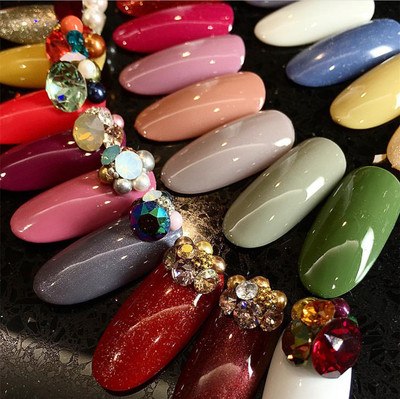 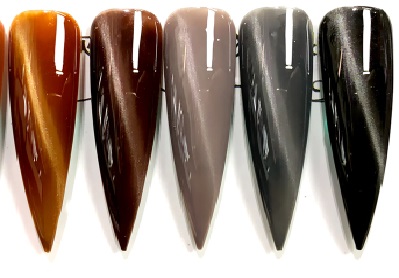 图片导入判断
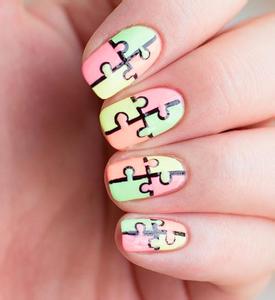 判断以下图片是哪种构图？
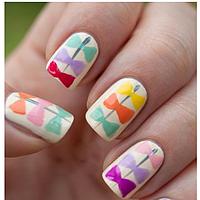 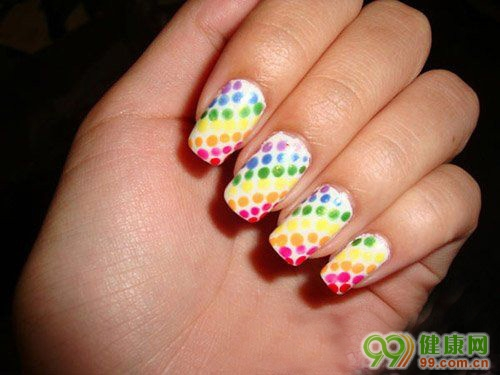 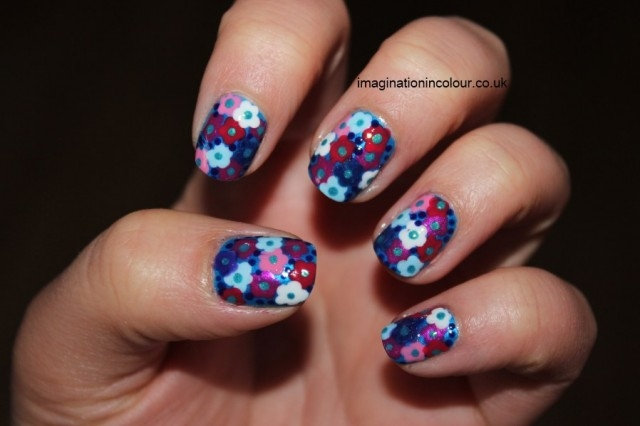 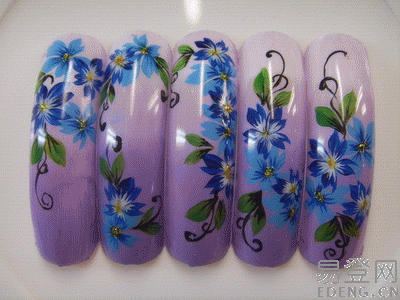 构图常识
1、构图定义
 
2、构图的基本原则

3、常见几种构图形式

4、各种构图特点
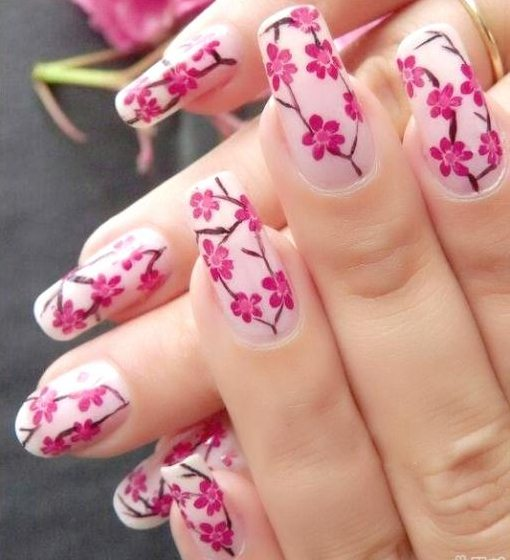 构图常识
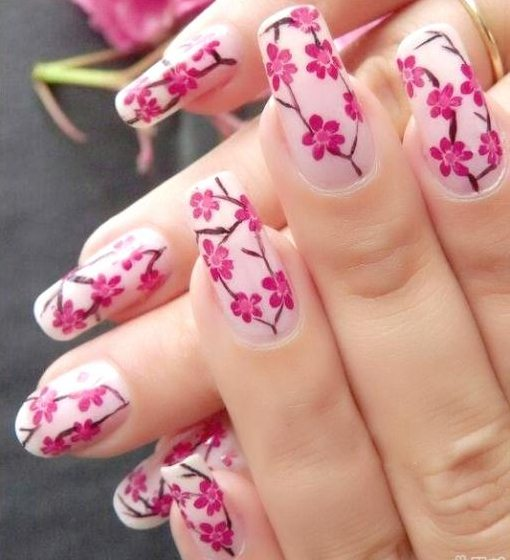 1、构图定义：
  指作品中艺术形象的结构配置方法。
它是造型艺术表达作品思想内容并获得艺术感染力的重要手段。在视觉艺术中常用的技巧和术语，特别是绘画、平面设计与摄影中。艺术家为了表现作品的主题思想和美感效果，在一定的空间，安排和处理人、物的关系和位置，把个别或局部的形象组成艺术的整体。在中国传统绘画中称为“章法”或“布局”。  
2、构图的基本原则:
讲究的是均衡与对称、对比和视点。
构图常识
3、常见几种构图形式：
均衡式，对称式，变化式、对角线式、X形 、S形（流动式）、 T形、 九宫式、紧凑式、三角形、平行式、十字形、散点式、渐变式、根托式、纯色式。
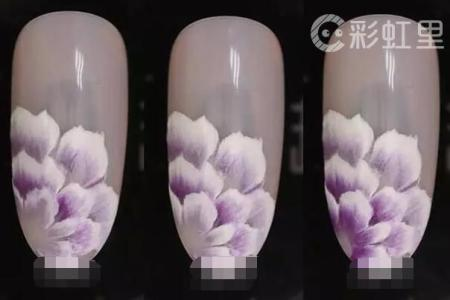 构图常识
3、常见几种构图形式(1-8)：
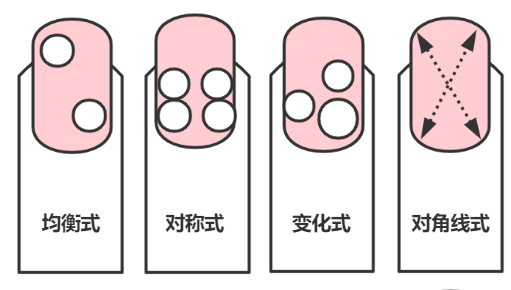 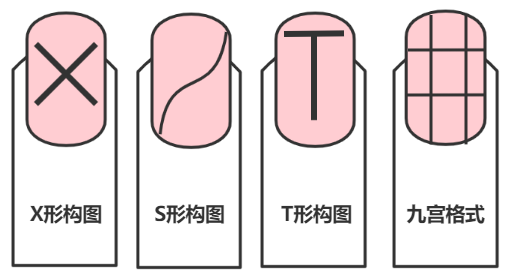 构图常识
3、常见几种构图形式(9-16)：
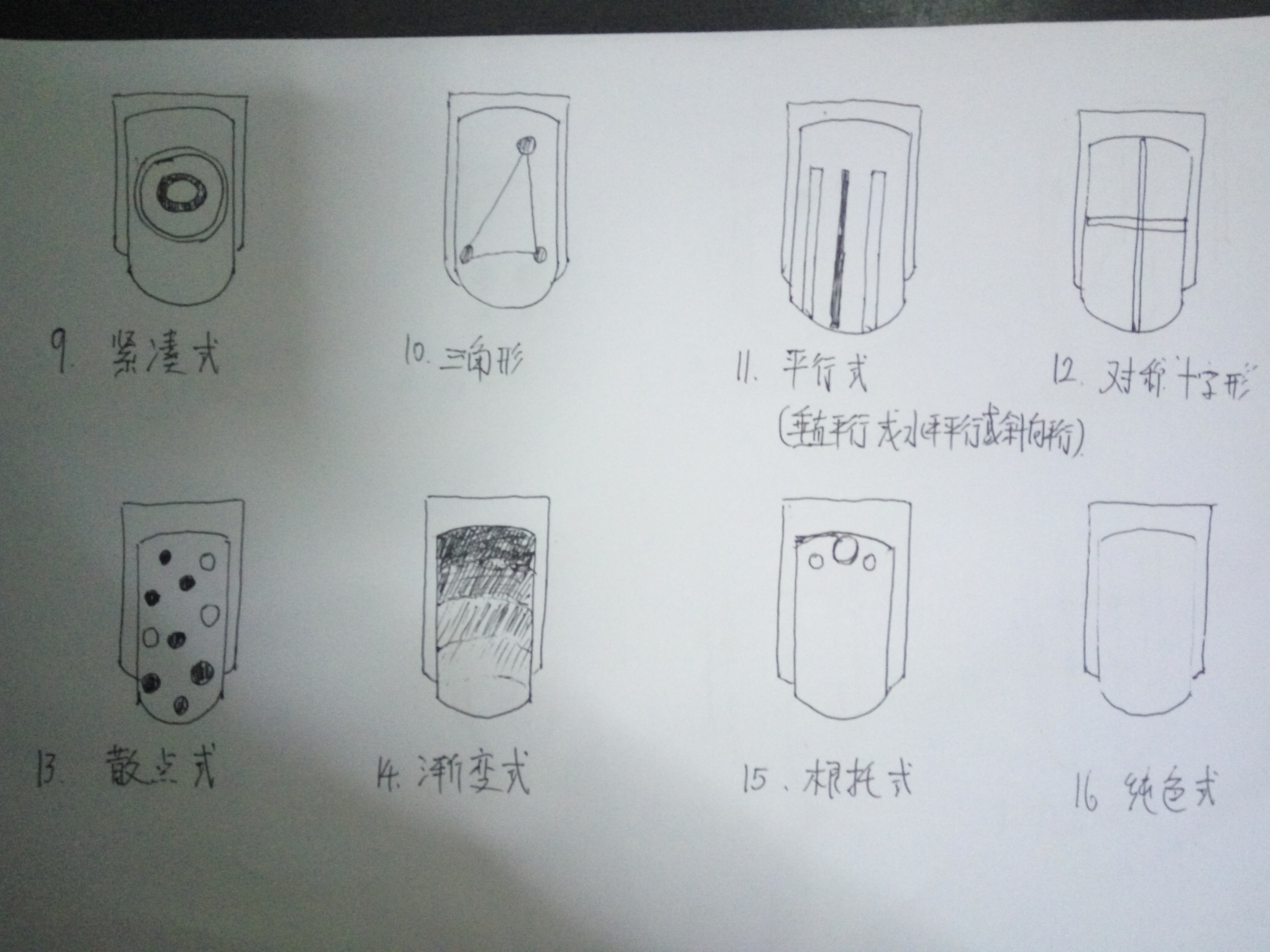 4、各种构图形式的特点
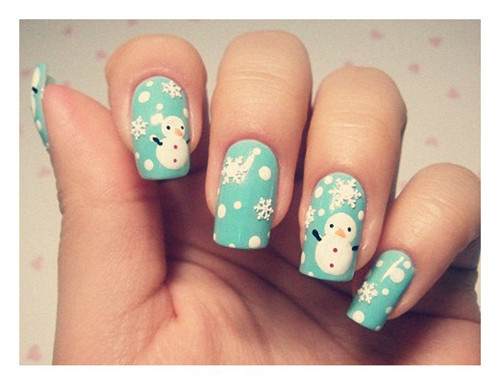 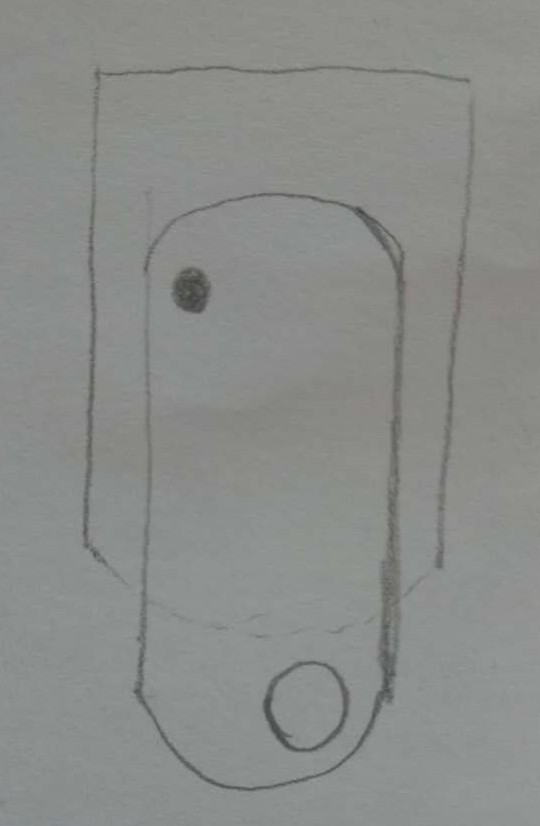 1）均衡式：画面对应是自然而平衡。（从形象、大小、位置、色彩方面考虑）
2）对称式：具有平衡、稳定、相对的特点。缺点：呆板、缺少变化。（左右、上下、中心对称）
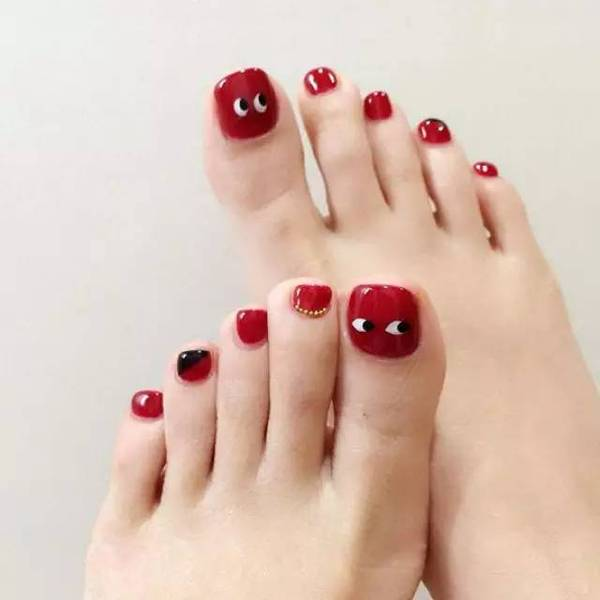 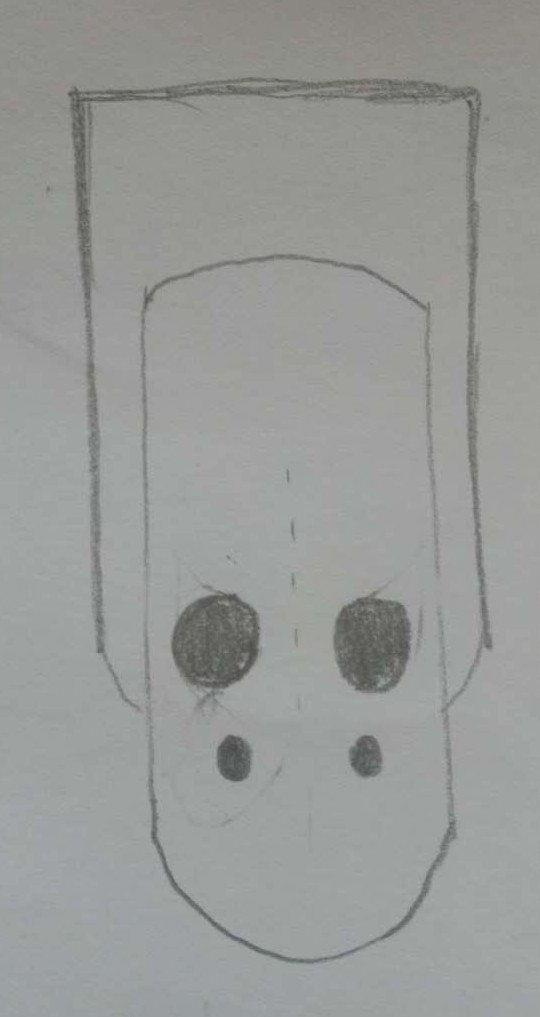 4、各种构图特点
3）变化式：故意安排在某一角或某一边，能给人以思考和想象，并留下进一步判断的余地。富于韵味和情趣。
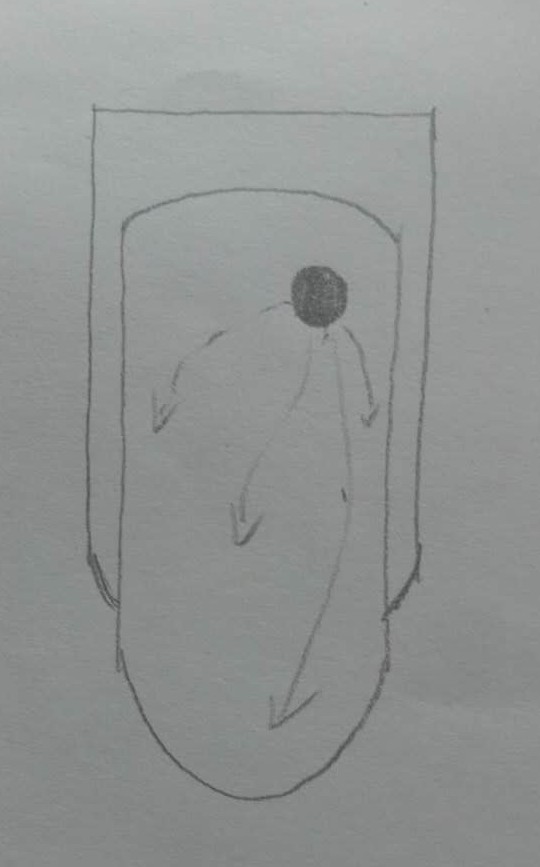 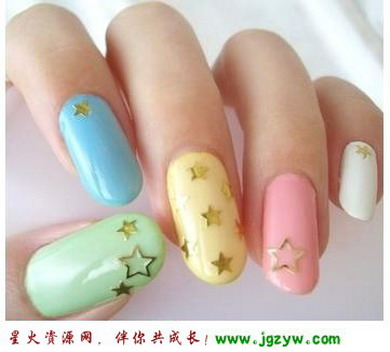 4、各种构图特点
4）对角线式：把主体安排在对角线上，富于动感，显得活泼，吸引人的视线，达到突出主体的效果
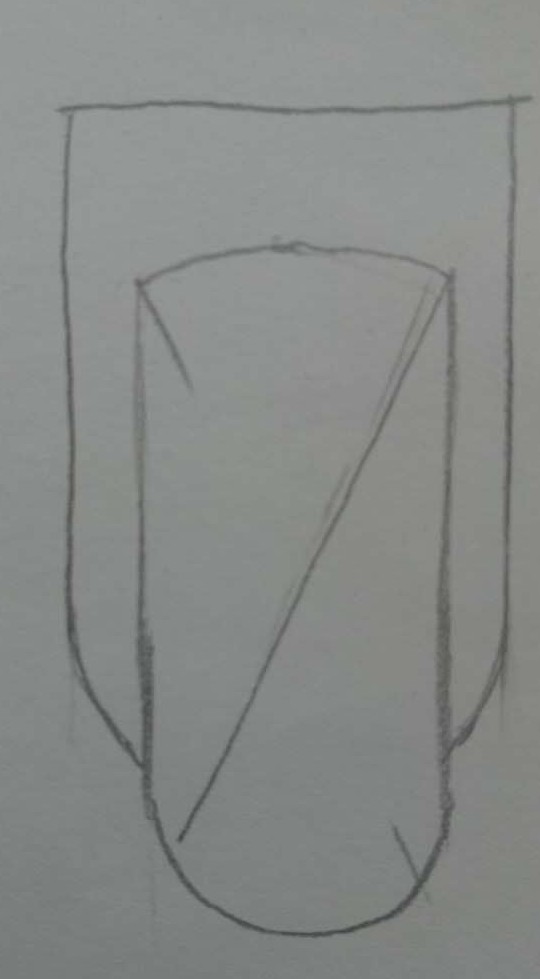 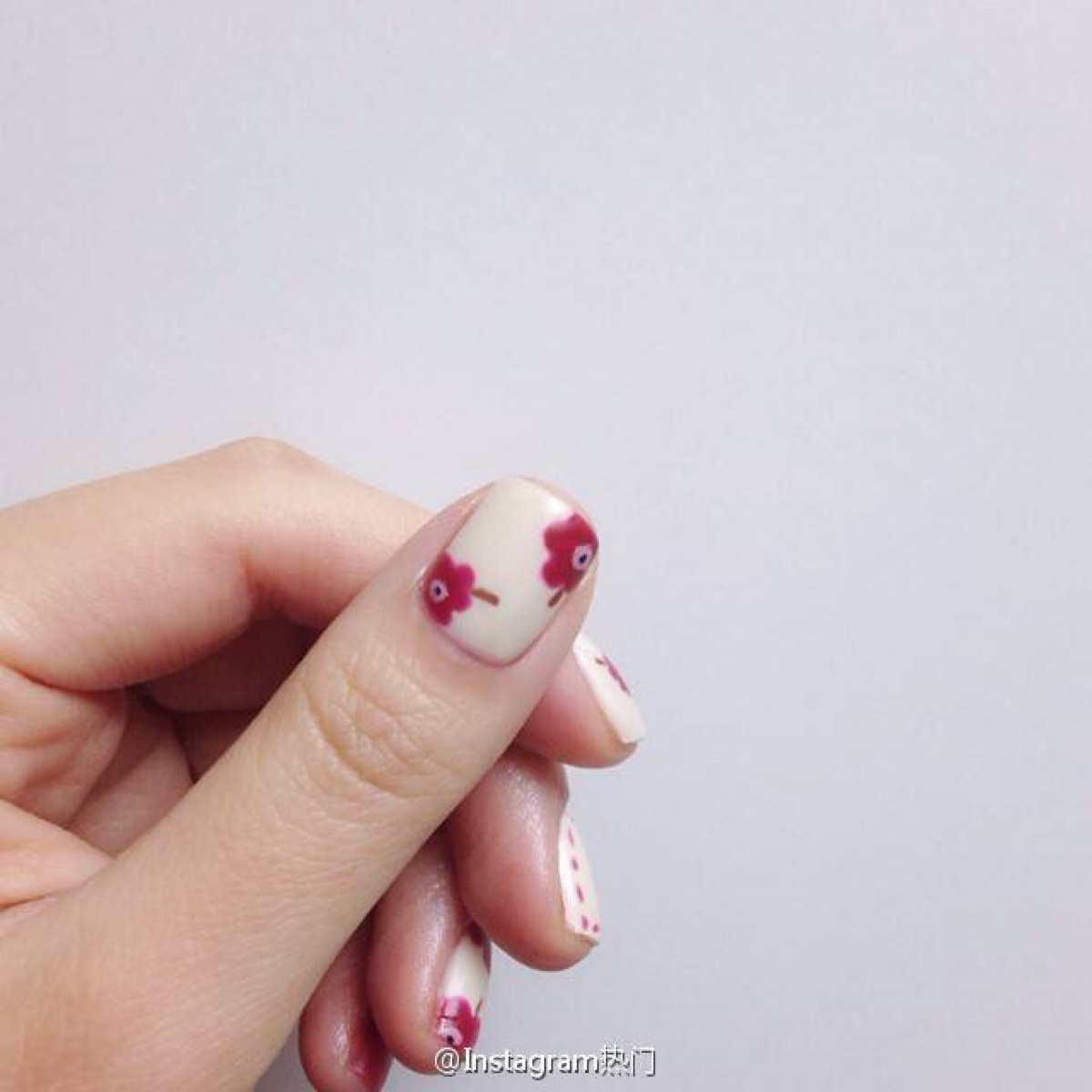 各种构图特点
5）X形构图：线条、装饰按X形布局，透视感强，有利于把人们视线由四周引向中心。
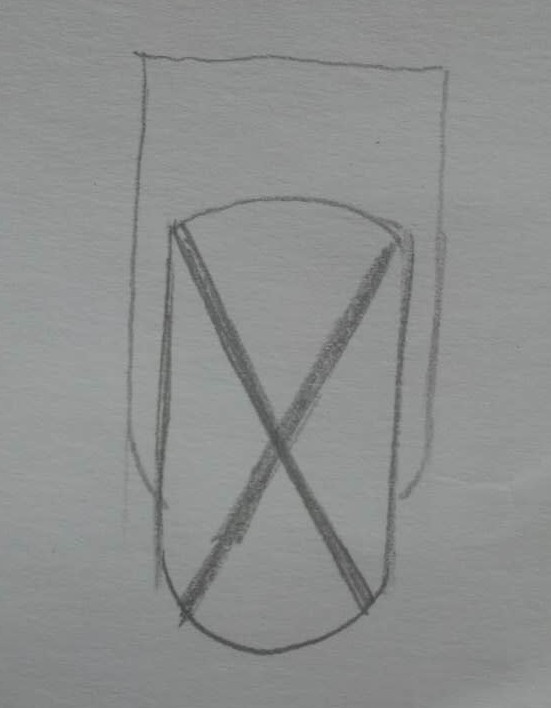 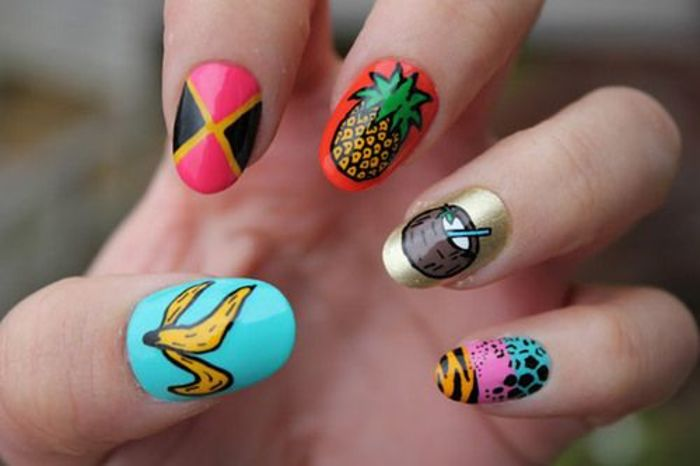 各种构图特点
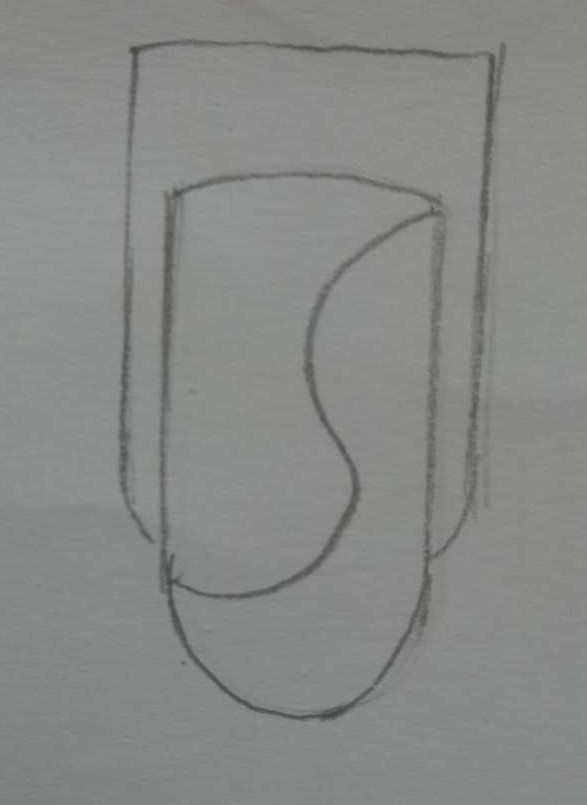 6）S形构图：又叫流动式，产生优美、雅致、协调的感觉。
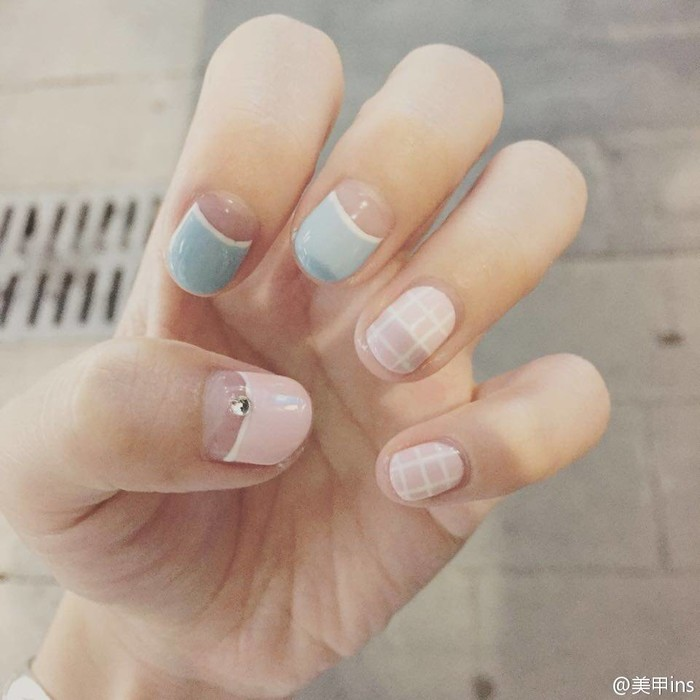 各种构图特点
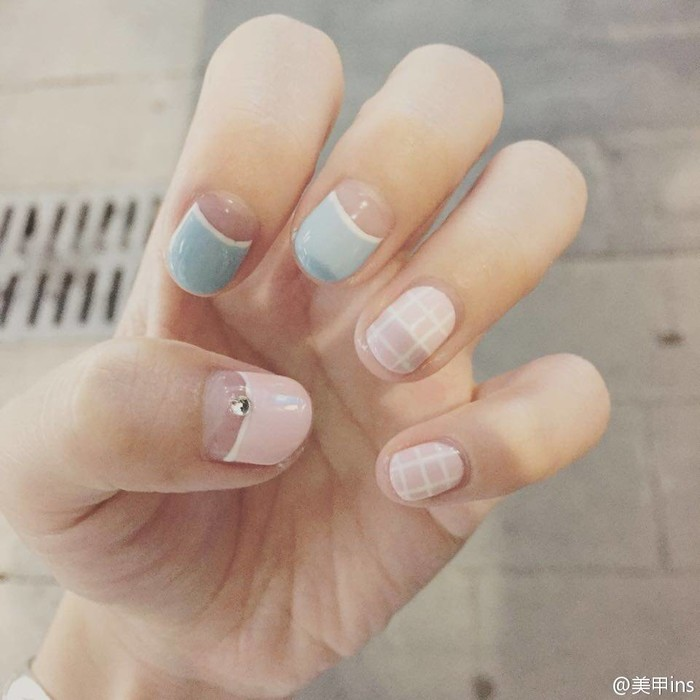 7）T形构图：稳定、延长感。适用于顾客甲型短宽的指甲。
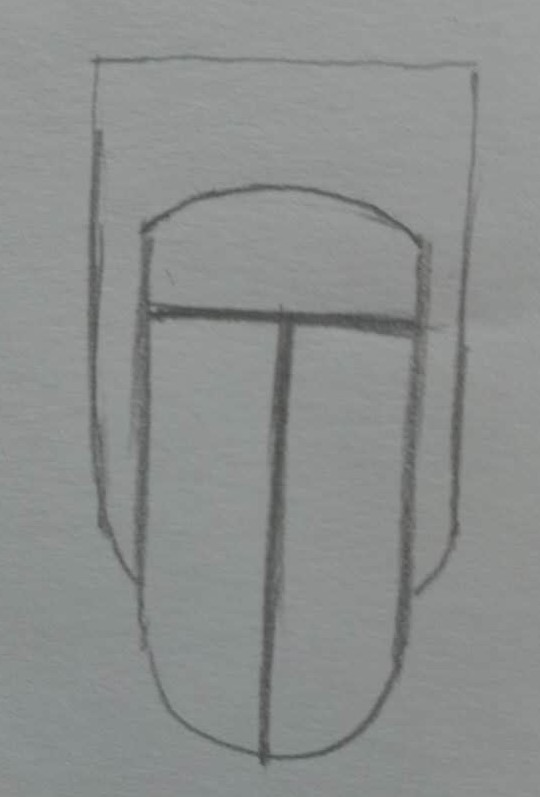 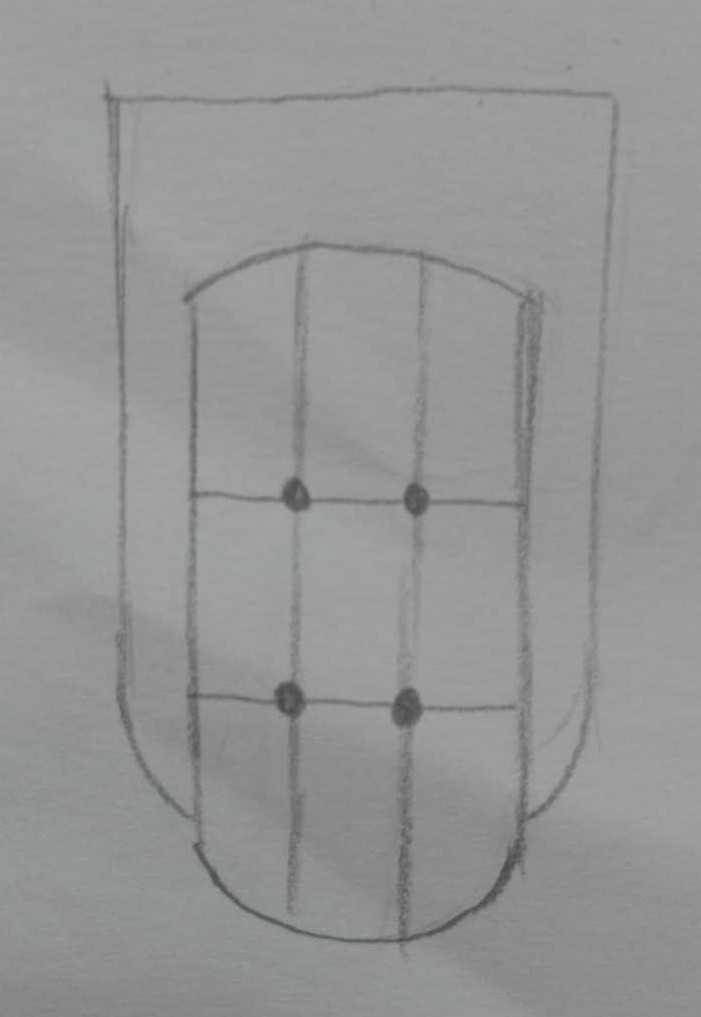 各种构图特点
8）九宫格式：将主体放在“九宫格”交叉点的位置上。“井”字的四个交叉点就是主体的最佳位置。一般认为，右上方的交叉点最为理想，其次为左下方的交叉点。但也不是一成不变的。这种构图格式较为符合人们的视觉习惯，使主体自然成为视觉中心，具有突出主体，并使画面趋向均衡的特点。
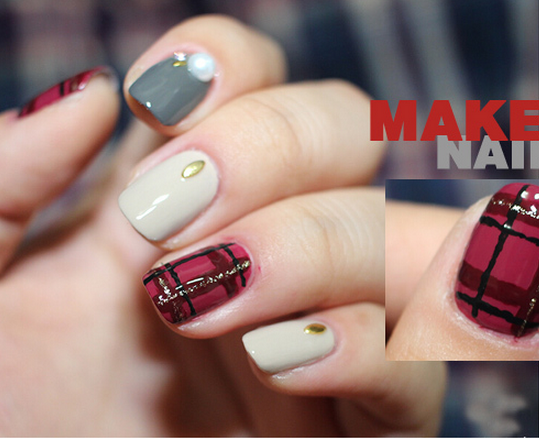 巩固练习
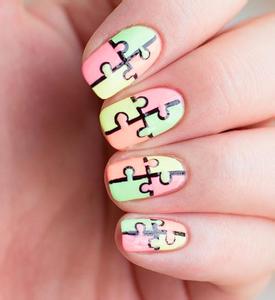 判断以下图片是哪种构图？
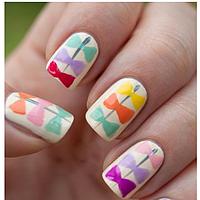 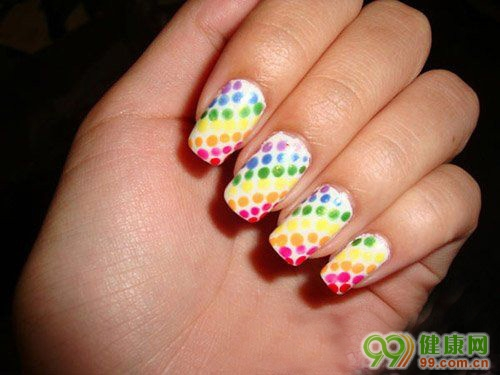 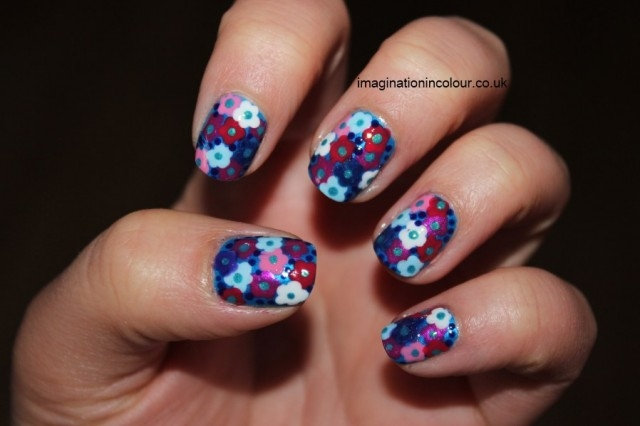 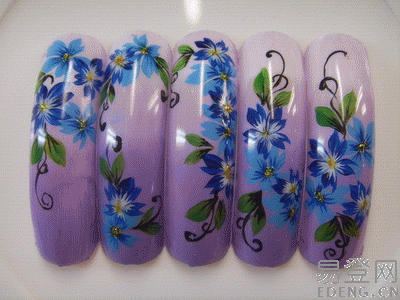 布置作业（5分钟）
作业：
书面作业：回答1-8种常见构图种类、构图特征、并且用铅笔或彩铅画出各构图式样，务必做到图文并茂。
实操作业：完成一双手的涂抹。
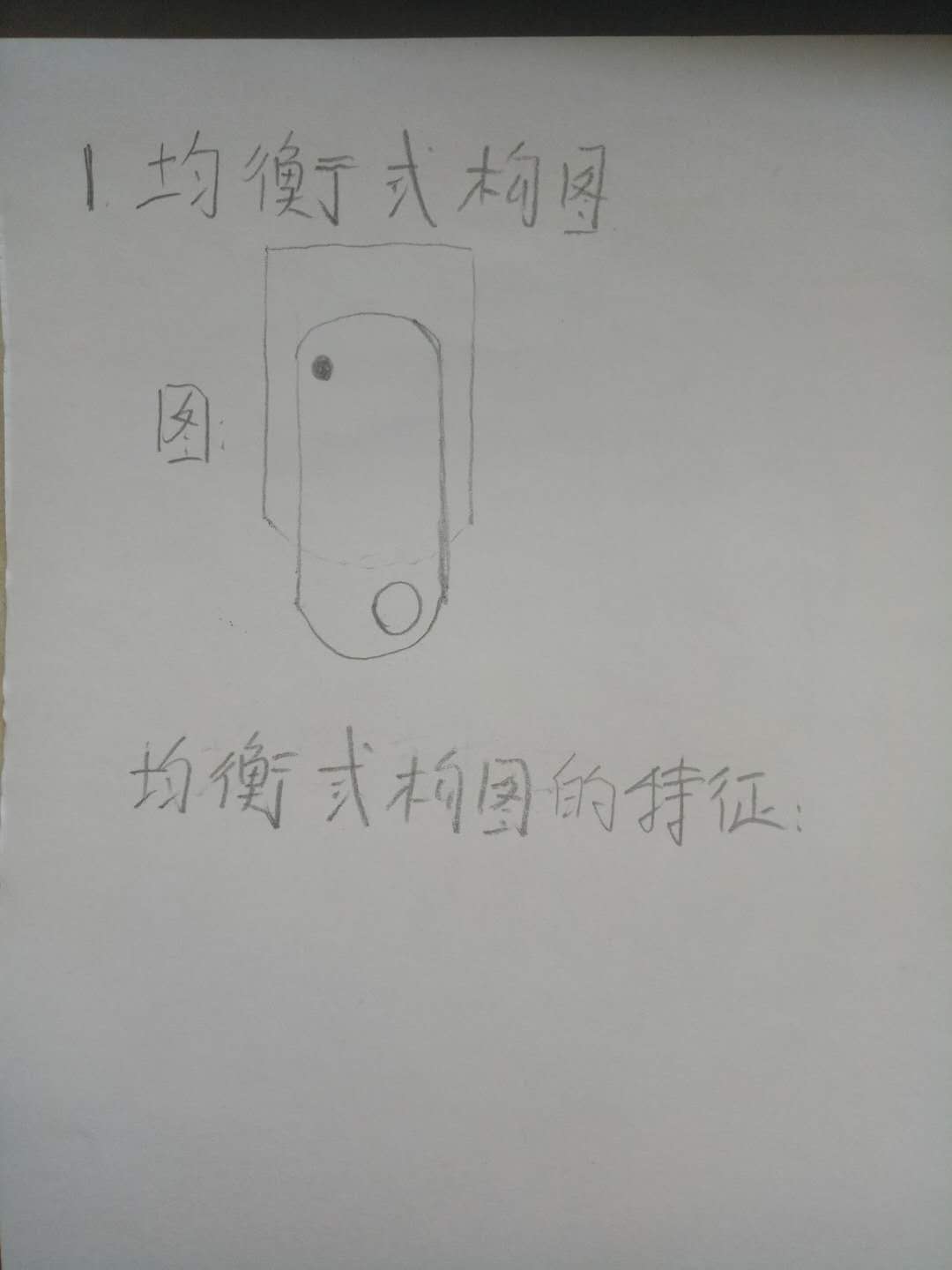 同学们，加油！
第   章
1
武汉加油！